4. Biodiversiteetti ja sen tutkiminen
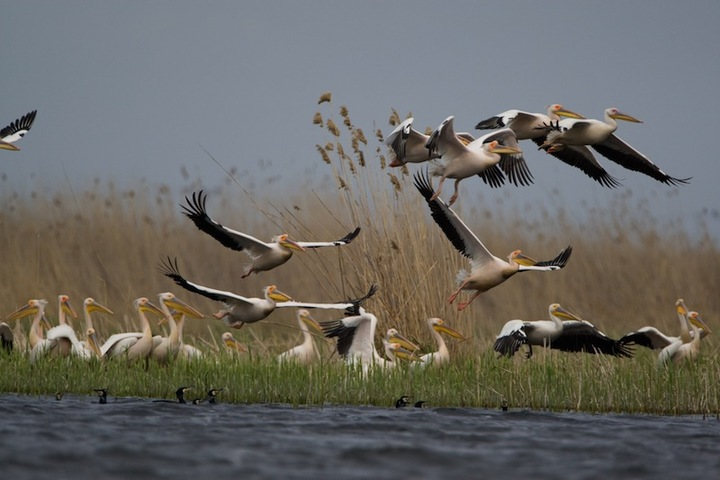 www.shutterstock.com
Biodiversiteetin tasot
Lajimonimuotoisuus
Lajinsisäinen monimuotoisuus
Ekosysteemien monimuotoisuus
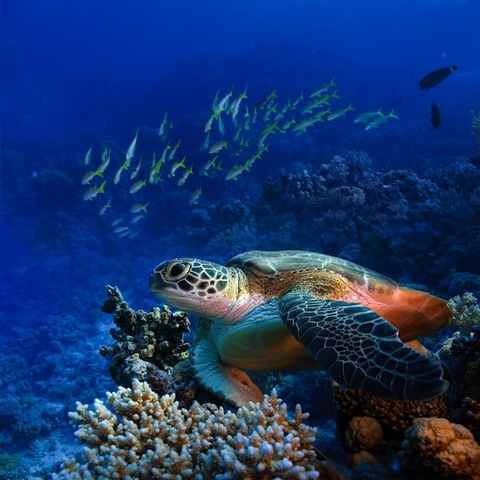 www.shutterstock.com
Biodiversiteetin tekijät
Leveysaste
Etäisyys merenpinnasta
Pinta-ala
Etäisyys mantereesta
Olosuhteiden pysyvyys
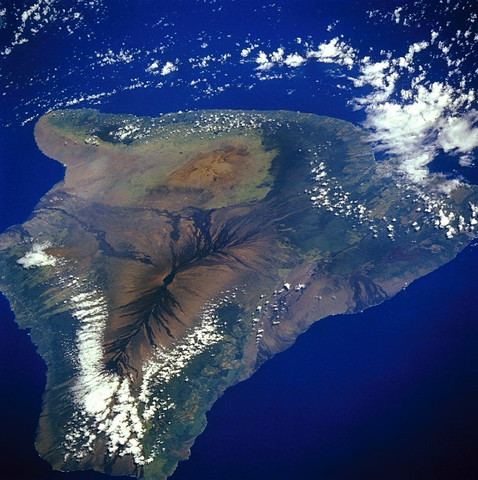 Biodiversiteetin tutkiminen
Biodiversiteetti-indikaattorieliöt
Lajidiversiteetti: laskeminen
Lajinsisäinen diversiteetti: dna-testit
Ekosysteemien diversiteetti: vaikeaa
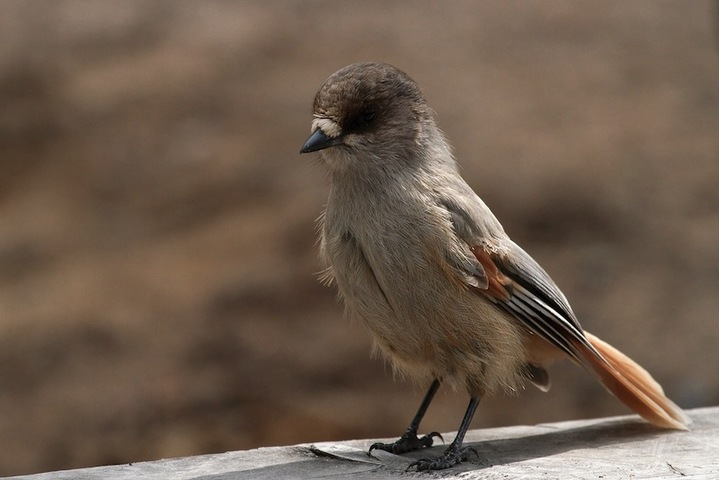 Suurekosysteemit eli biomit
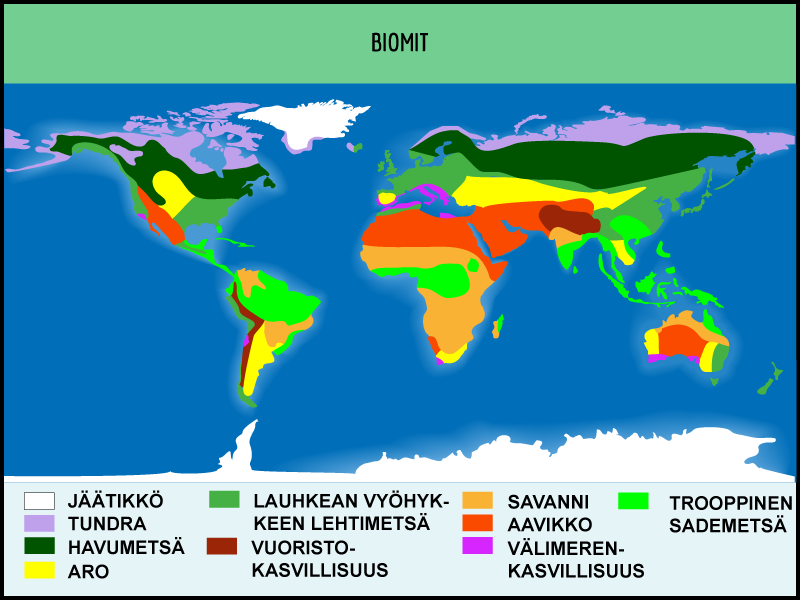 www.shutterstock.com